RÉPUBLIQUE DU SÉNÉGAL
Un Peuple – Un But – Une Foi


Ministère 
de l’Education nationale 
--------------------------------------------------------
INSPECTION D’ACADEMIE DE RUFISQUE
------------------------------------------------------		 		   
Inspection de l’Education et de la Formation de Sangalkam					
----------------------------------------------------------
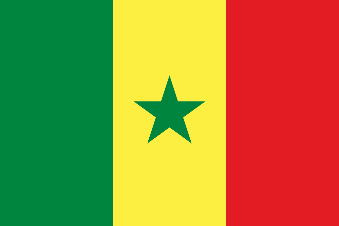 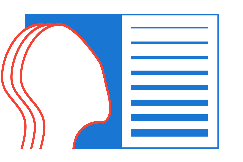 Présentation des activités menées en classe depuis le début de la COVID-19
Introduction :
La rupture brusque des canaux naturels de transmission des savoirs due à la pandémie de COVID-19 a mis à rude épreuve et même bouleversé l’action éducative. Face à cette situation, les enseignant(e)s craie en main de concert avec les directeurs d’école et l’IEF, ont mis en place dans chaque établissement un comité de veille et de suivi-accompagnement pédagogique des élèves pour une réussite de la continuité des enseignements-apprentissages adossée sur le respect scrupuleux du protocole sanitaire. Le plan de travail adopté s’articule en deux phases et se présente ainsi :
Activités menées dans une classe de CM2:
Activités menées dans une classe de CM2 (suite) :
Activités menées dans une classe de CM2 (fin) :
ANALYSE :
Au regard de l’expérience vécue à l’école durant cette pandémie, nous réalisons que notre système éducatif n’est pas bien préparé face à des situations inattendues (catastrophe, pandémie, guerre). Fermer brutalement les écoles et chercher les solutions est-elle la voie ? Notre capacité de résilience ne devrait souffrir aucunement devant les situations les plus extrêmes. La classe, l’espace de vérité, a vu ses acteurs remodeler leurs comportements et s’accommoder aux nouvelles lois édictées par les autorités sanitaires.
ANALYSE (suite):
CONTRAINTES  :
Sur le terrain, nous notons quelques difficultés :
Assurer un traitement spécial aux élèves souffrant de maladies
Le manque de téléphones portables Android, le manque de connexion, l’absence du détenteur du téléphone aux moments des directs, la difficulté dans la manipulation de l’outil pendant les cours à distance    
Difficulté à évaluer le suivi des leçons diffusées à travers les ondes des radios communautaires
RECOMMANDATIONS :
Pour la réouverture des classes, :
Réaménagement des horaires de classe en fonction des groupes pédagogiques
Dans l’initiative « Apprendre à la maison »
Inscrire tous les élèves dans la plateforme du SIMEN (Système d’Informatique et de Management de l’Education Nationale)
Construction de salles informatiques et équipement des écoles en matériels (ordinateurs, tablettes numériques, caméras…)
Faciliter l’ouverture de page Facebook aux structures d’enseignement
Rendre gratuite la connexion internet à tous les apprenants
Dans la lutte contre la propagation du virus dans l’espace scolaire :
Respect du protocole de sécurité sanitaire par la mise à disposition des structures scolaires de matériels de prévention contre la COVID 19 et le respect de la distanciation physique en divisant chaque classe en 2 groupes pédagogiques au moins sous la conduite de la maîtresse titulaire.
MERCI DE VOTRE AIMABLE ATTENTION !